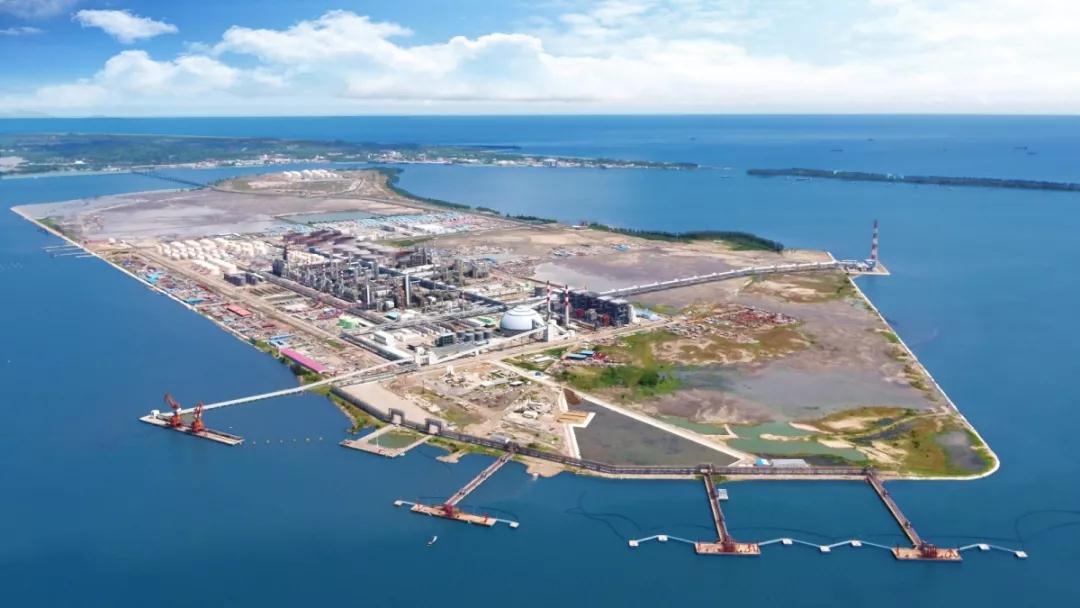 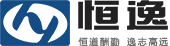 加裂、气分4月工艺考核问题汇总及分析
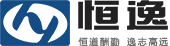 [Speaker Notes: 使用方法：【更改文字】：将标题框及正文框中的文字可直接改为您所需文字【更改图片】：点中图片》绘图工具》格式》填充》图片》选择您需要展示的图片【增加减少图片】：直接复制粘贴图片来增加图片数，复制后更改方法见【更改图片】【更改图片色彩】：点中图片》图片工具》格式》色彩（重新着色）》选择您喜欢的色彩下载更多模板、视频教程：http://www.mysoeasy.com]
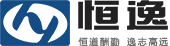 一、日周月检问题总体情况说明
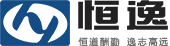 自4月1日至4月30日，加裂、气分工艺专业日、周、月检考核（奖励）问题共51项，其中月末评比类12项。按问题性质共分为10类，考核占比68.75%。
[Speaker Notes: 使用方法：【更改文字】：将标题框及正文框中的文字可直接改为您所需文字【更改图片】：点中图片》绘图工具》格式》填充》图片》选择您需要展示的图片【增加减少图片】：直接复制粘贴图片来增加图片数，复制后更改方法见【更改图片】【更改图片色彩】：点中图片》图片工具》格式》色彩（重新着色）》选择您喜欢的色彩下载更多模板、视频教程：http://www.mysoeasy.com]
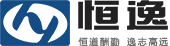 1.2 各班组考核分布情况：

    加裂一班考核9项；

    加裂二班考核16项；

    加裂三班考核12项；

    加裂四班考核14项；
     合计51项
      注：包括奖励与考核。
[Speaker Notes: 使用方法：【更改文字】：将标题框及正文框中的文字可直接改为您所需文字【更改图片】：点中图片》绘图工具》格式》填充》图片》选择您需要展示的图片【增加减少图片】：直接复制粘贴图片来增加图片数，复制后更改方法见【更改图片】【更改图片色彩】：点中图片》图片工具》格式》色彩（重新着色）》选择您喜欢的色彩下载更多模板、视频教程：http://www.mysoeasy.com]
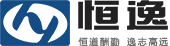 二、问题分类
2.1  抽查提问
4月份：轮岗人员进行中控DCS工艺指标、工艺指令、事故处理等进行提问。社招提问事故处置的流程动改、产品改不合格。
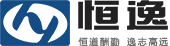 2.2  馏出口
4月份：
重石脑油初馏点控制79-81℃，终馏点控制177-180℃，加裂液化气C5控制<1.0%，精丙烯纯度保持在99.67-99.71%，气分液化气C2控制1.4-1.9%，异丁烷纯度控制93-94%。
加裂重石馏程不合格1次，重终馏点超内控3次，初馏点超厂控一次；异丁烷不合格4次
[Speaker Notes: 使用方法：【更改文字】：将标题框及正文框中的文字可直接改为您所需文字【更改图片】：点中图片》绘图工具》格式》填充》图片》选择您需要展示的图片【增加减少图片】：直接复制粘贴图片来增加图片数，复制后更改方法见【更改图片】【更改图片色彩】：点中图片》图片工具》格式》色彩（重新着色）》选择您喜欢的色彩下载更多模板、视频教程：http://www.mysoeasy.com]
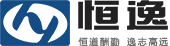 2.3  月末评比
本月评比情况：
1）本月各班平稳率相差较小，各班组能耗较为接近，各班组操作平稳性有所提高。
2）重石收率差距较小，三班重石收率最高，64.1599%。
3）精丙烯月度产量1239t ，较上月高24t。
[Speaker Notes: 使用方法：【更改文字】：将标题框及正文框中的文字可直接改为您所需文字【更改图片】：点中图片》绘图工具》格式》填充》图片》选择您需要展示的图片【增加减少图片】：直接复制粘贴图片来增加图片数，复制后更改方法见【更改图片】【更改图片色彩】：点中图片》图片工具》格式》色彩（重新着色）》选择您喜欢的色彩下载更多模板、视频教程：http://www.mysoeasy.com]
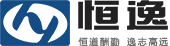 2.4 月末评比排名
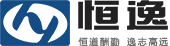 2.4  劳动纪律、工艺纪律问题
1）加裂二班上班违规使用手机。
2） 四班液位核对表D213液位未核对。
3）巡检问题：抽查液位核对情况、漏检等。
[Speaker Notes: 使用方法：【更改文字】：将标题框及正文框中的文字可直接改为您所需文字【更改图片】：点中图片》绘图工具》格式》填充》图片》选择您需要展示的图片【增加减少图片】：直接复制粘贴图片来增加图片数，复制后更改方法见【更改图片】【更改图片色彩】：点中图片》图片工具》格式》色彩（重新着色）》选择您喜欢的色彩下载更多模板、视频教程：http://www.mysoeasy.com]
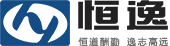 2.5  交接班、其他
1） MES交接班，本月出现1次：加裂三班内操交接班日志未接班已交班。
2）其他：
[Speaker Notes: 使用方法：【更改文字】：将标题框及正文框中的文字可直接改为您所需文字【更改图片】：点中图片》绘图工具》格式》填充》图片》选择您需要展示的图片【增加减少图片】：直接复制粘贴图片来增加图片数，复制后更改方法见【更改图片】【更改图片色彩】：点中图片》图片工具》格式》色彩（重新着色）》选择您喜欢的色彩下载更多模板、视频教程：http://www.mysoeasy.com]
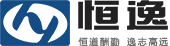 2.6 考核通报
本月没有发布考核通报。
[Speaker Notes: 使用方法：【更改文字】：将标题框及正文框中的文字可直接改为您所需文字【更改图片】：点中图片》绘图工具》格式》填充》图片》选择您需要展示的图片【增加减少图片】：直接复制粘贴图片来增加图片数，复制后更改方法见【更改图片】【更改图片色彩】：点中图片》图片工具》格式》色彩（重新着色）》选择您喜欢的色彩下载更多模板、视频教程：http://www.mysoeasy.com]
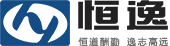 4月工艺检查考核结果（总分 64）：
一班（13 （月末评比30） ），二班（-2 （月末评比30） ）、三班（14 （月末评比35） ）、四班(39（月末评比45）) 。
三、原因分析及管理要求
4月工艺专业重点工作：
1. 抽查提问：内操的工艺指标+事故处置，以切断阀异常关闭为主，对不同岗位进行相对应的岗位进行提问，整体 情况一般，已出具相应考核。
2. 巡检，本月漏检次数较多，按要求落实考核。
3. 现场规格化，现场盲板腐蚀、盲板牌被风吹落等问题，要求班组对盲板标识整改、盲板涂黄油防腐，班组积极整改。
三
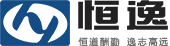 原因及要求：
1. 抽查提问：整体回答一般
主要原因   1）本月提问主要以切断阀异常关闭处置为主，尽管已发布初版处置预案，但新轮岗人员较多，事故处置预案未充分学习，因此整体回答一般。
                 2）班组同事日常生产中更关注常规事故预案学习，对非常规事故关注较少。
                 3）对装置各个位置的危害了解程度不够。
要求：1）班组长带领班组成员在学习常规事故处置的同时，多推演非常规事故处置。
           2）加强对装置各位置危害性的学习，辨识出异常情况对整个工艺系统的影响。
           3）加强日周检提问交流。
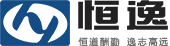 2. 巡检：本月漏检次数较多
主要原因：1）巡检仪故障。2）班组下班前未及时检查本班巡检情况。
3）各班组未及时上传数据
要求：1）有问题及时反馈。2）班组长关注本班巡检数据上传情况，有问题及时反馈。
3. 现场规格化：现场盲板腐蚀、盲板牌被风吹落
原因：1）环境湿热，盲板生锈腐蚀。2）未及时涂抹防锈黄油等。
3）标识使用的为记号笔 。4）盲板牌被铁丝勒出豁口，脱落。
要求：1）班组对盲板标识整改，使用油漆笔。2）对盲板涂黄油防腐。
3）对已脱落或即将脱落的盲板排进行更换。
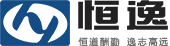 管理要求：
5月份工作展望：
1）加强与新轮岗同事的交流、提问，保证内操力量。
2 ）加强劳动纪律检查，确保在其岗，谋其事，建立良好劳动作风。
3）对底线问题、典型问题，一经发现立即施以批评、考核，情节严重，出具通报。
4）基于班组力量，合理安排每日工作计划及班组力量，确保工作有效执行。
5）加强对社招、校招人员的考试培训力度，要求尽快融入到新的工作模式。落实轮岗、新员工培训计划，引导督促班组执行。
[Speaker Notes: 使用方法：【更改文字】：将标题框及正文框中的文字可直接改为您所需文字【更改图片】：点中图片》绘图工具》格式》填充》图片》选择您需要展示的图片【增加减少图片】：直接复制粘贴图片来增加图片数，复制后更改方法见【更改图片】【更改图片色彩】：点中图片》图片工具》格式》色彩（重新着色）》选择您喜欢的色彩下载更多模板、视频教程：http://www.mysoeasy.com]
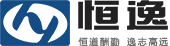 谢谢！